Прості речовини
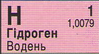 Гідроген (H)
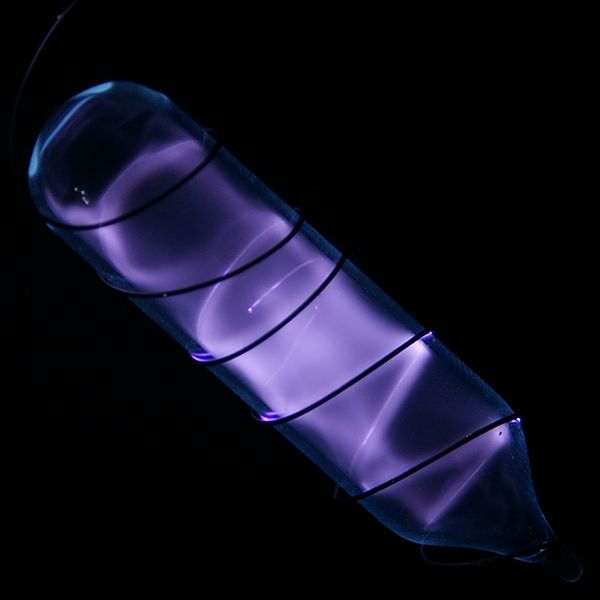 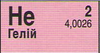 Гелій (He)
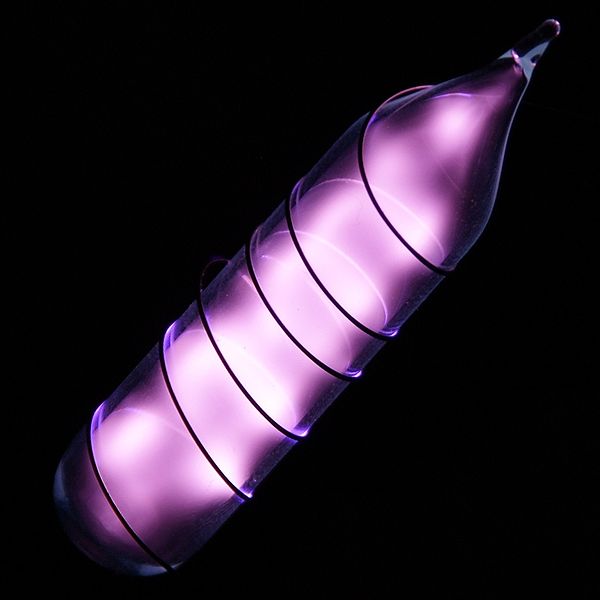 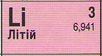 Літій (Li)
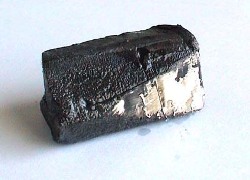 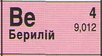 Берилій (Be)
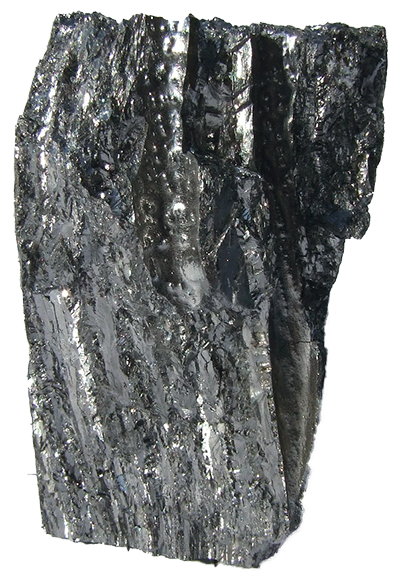 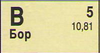 Бор (B)
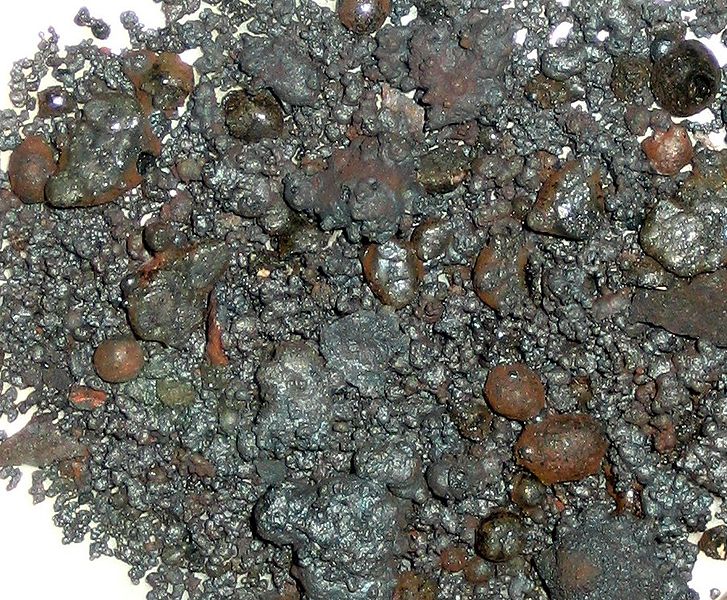 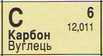 Карбон (C)
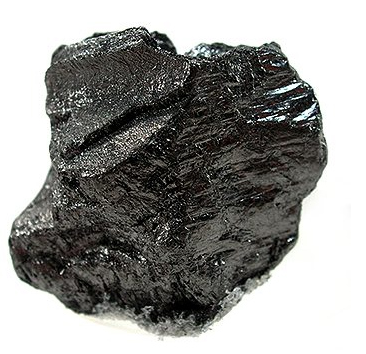 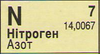 Нітроген (N)
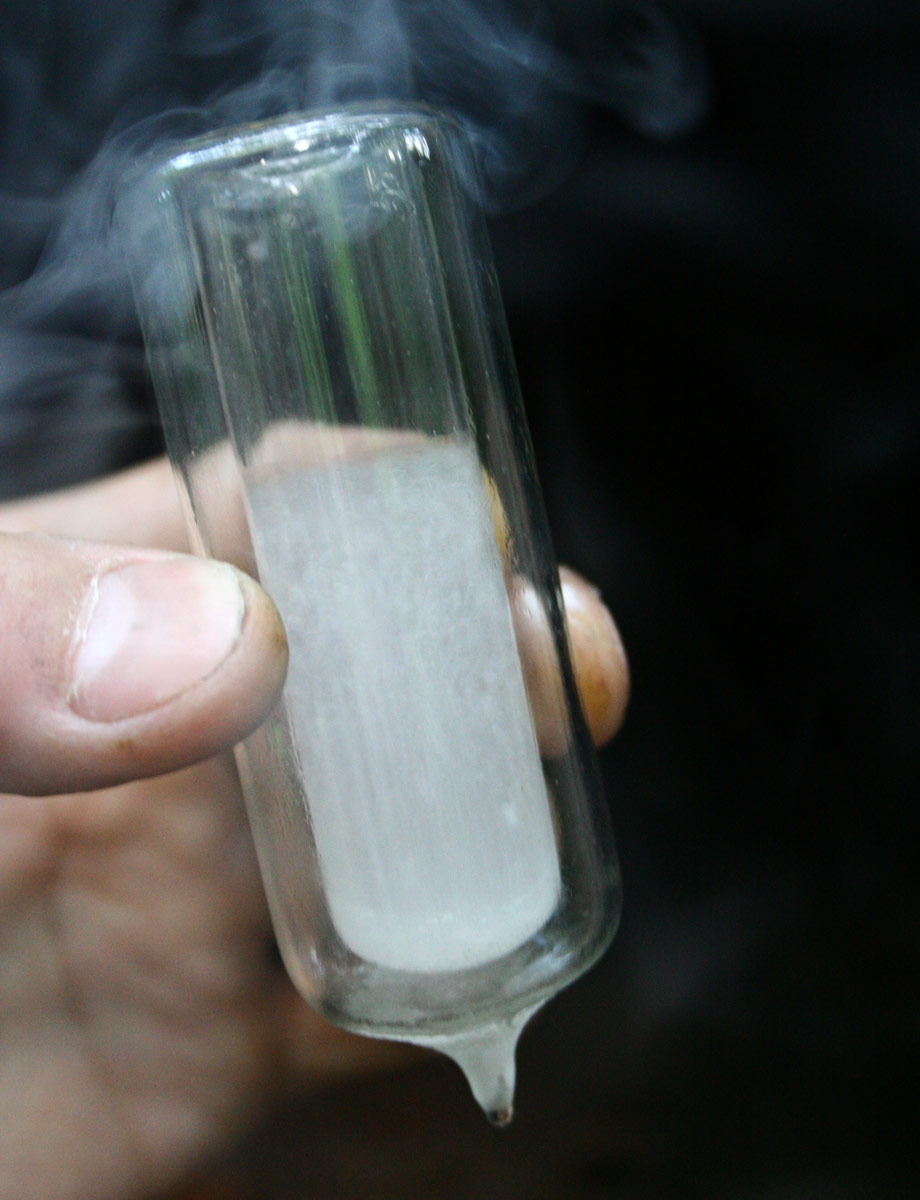 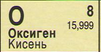 Оксиген (O)
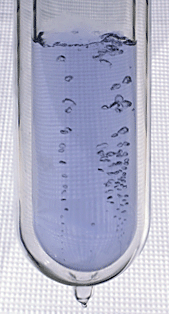 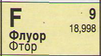 Флуор (F)
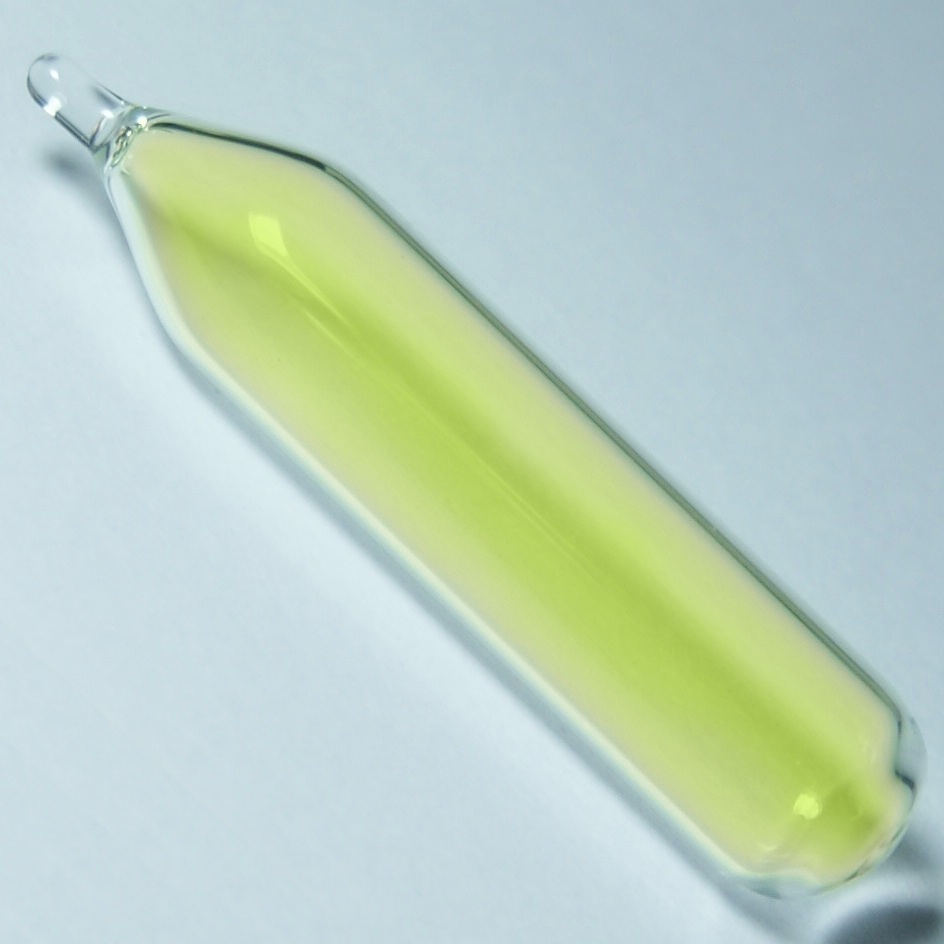 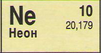 Неон (Ne)
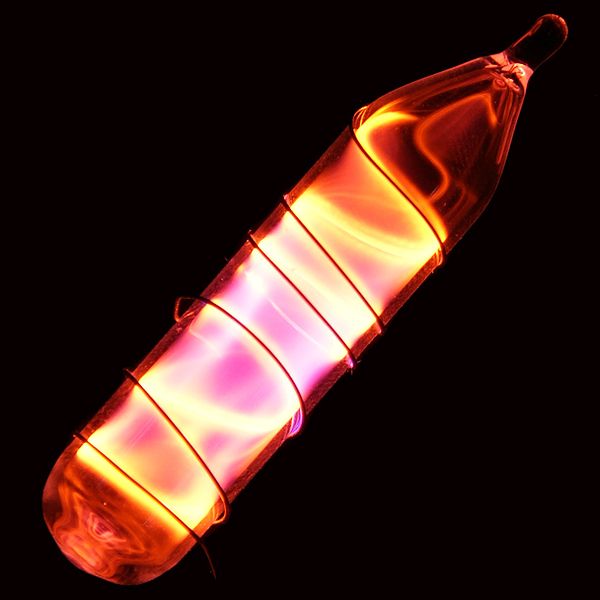 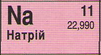 Натрій (Na)
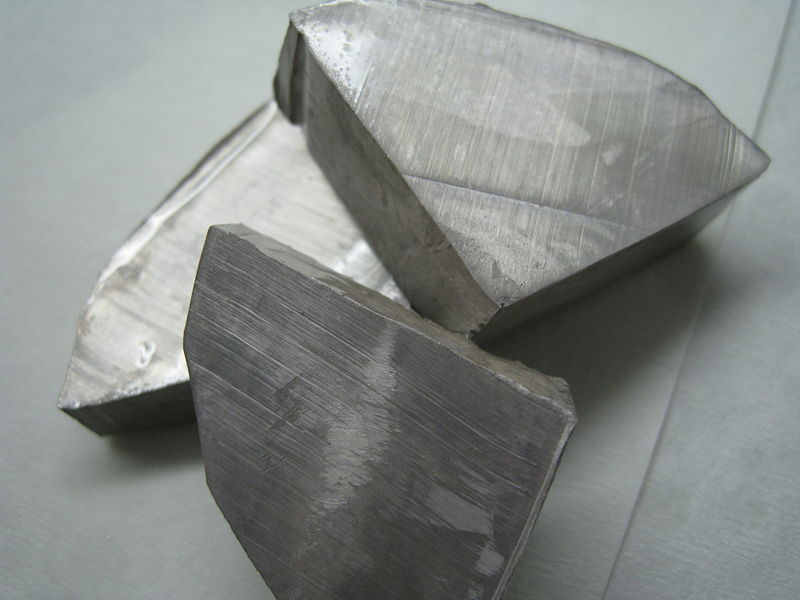 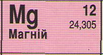 Магній (Mg)
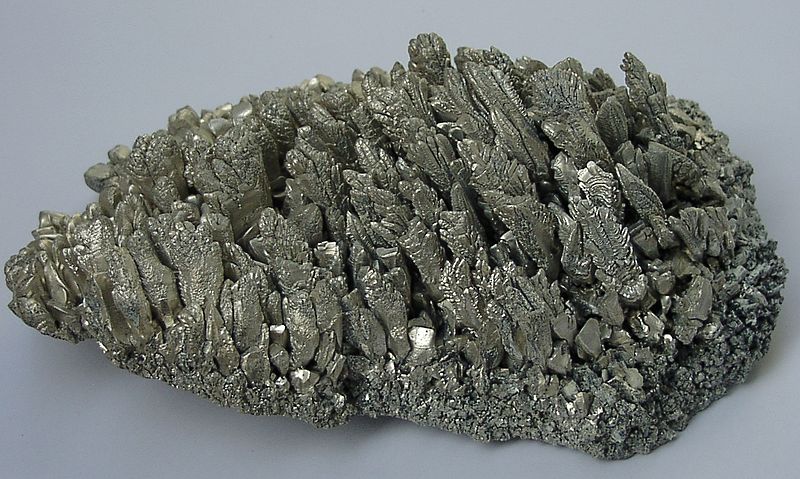 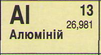 Алюміній (Al)
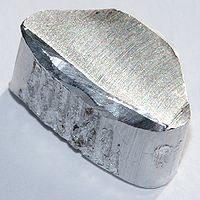 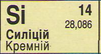 Сицилій (Si)
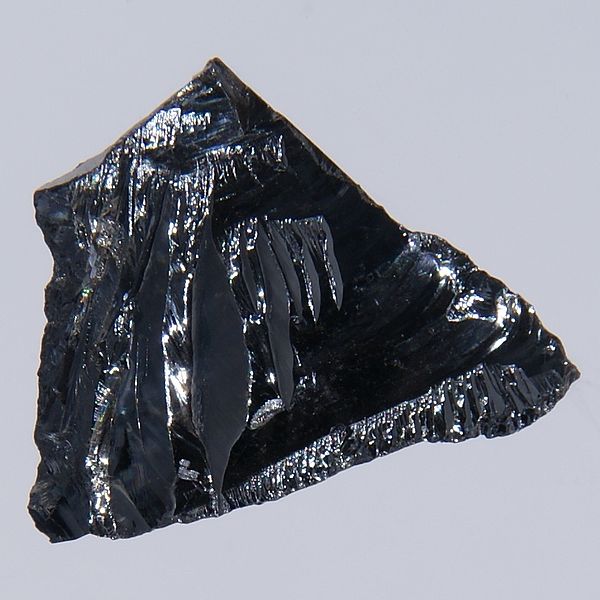 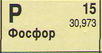 Фосфор (P)
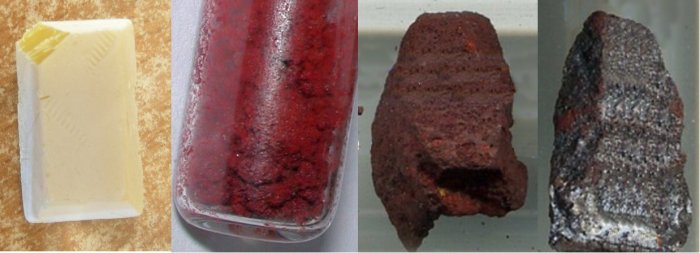 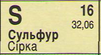 Сульфур (S)
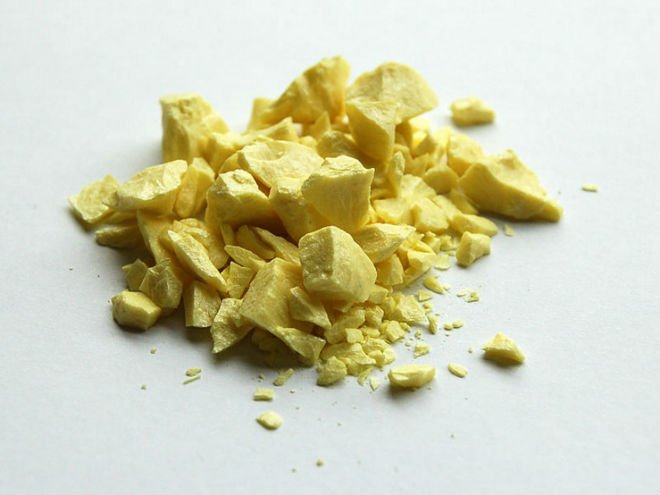 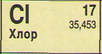 Хлор (Cl)
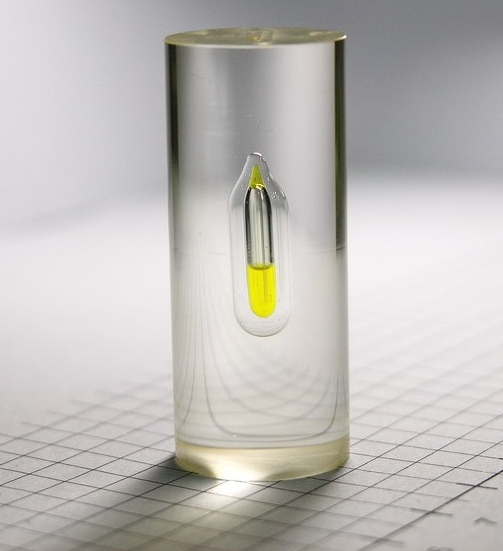 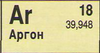 Аргон (Ar)
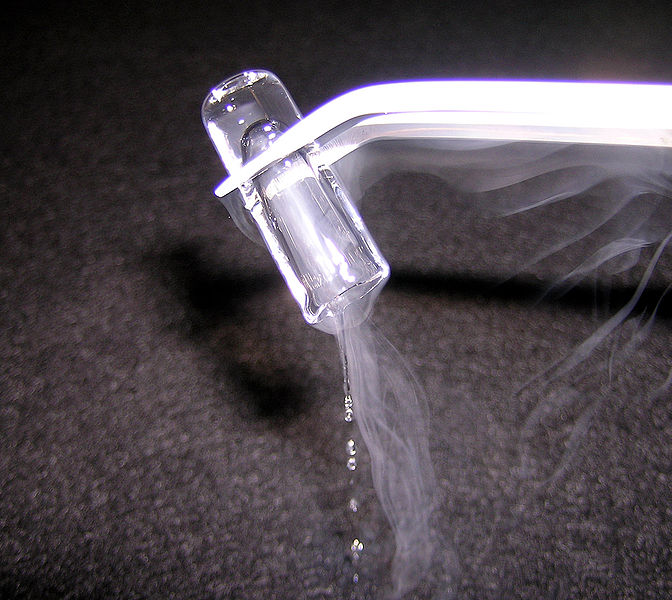 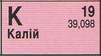 Калій (K)
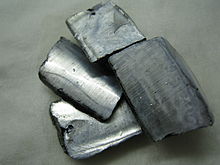 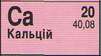 Кальцій (Ca)
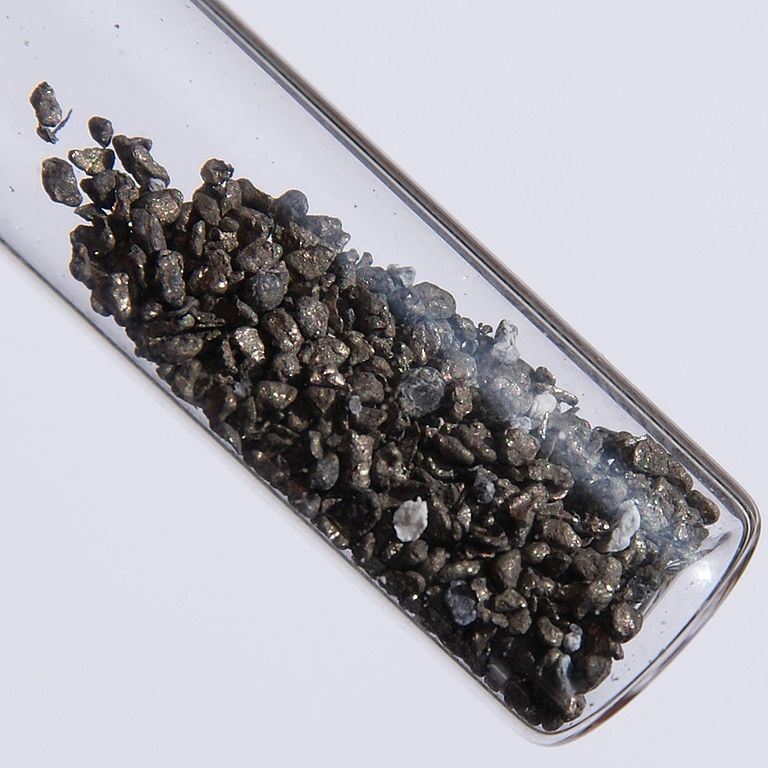 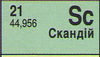 Скандій (Sc)
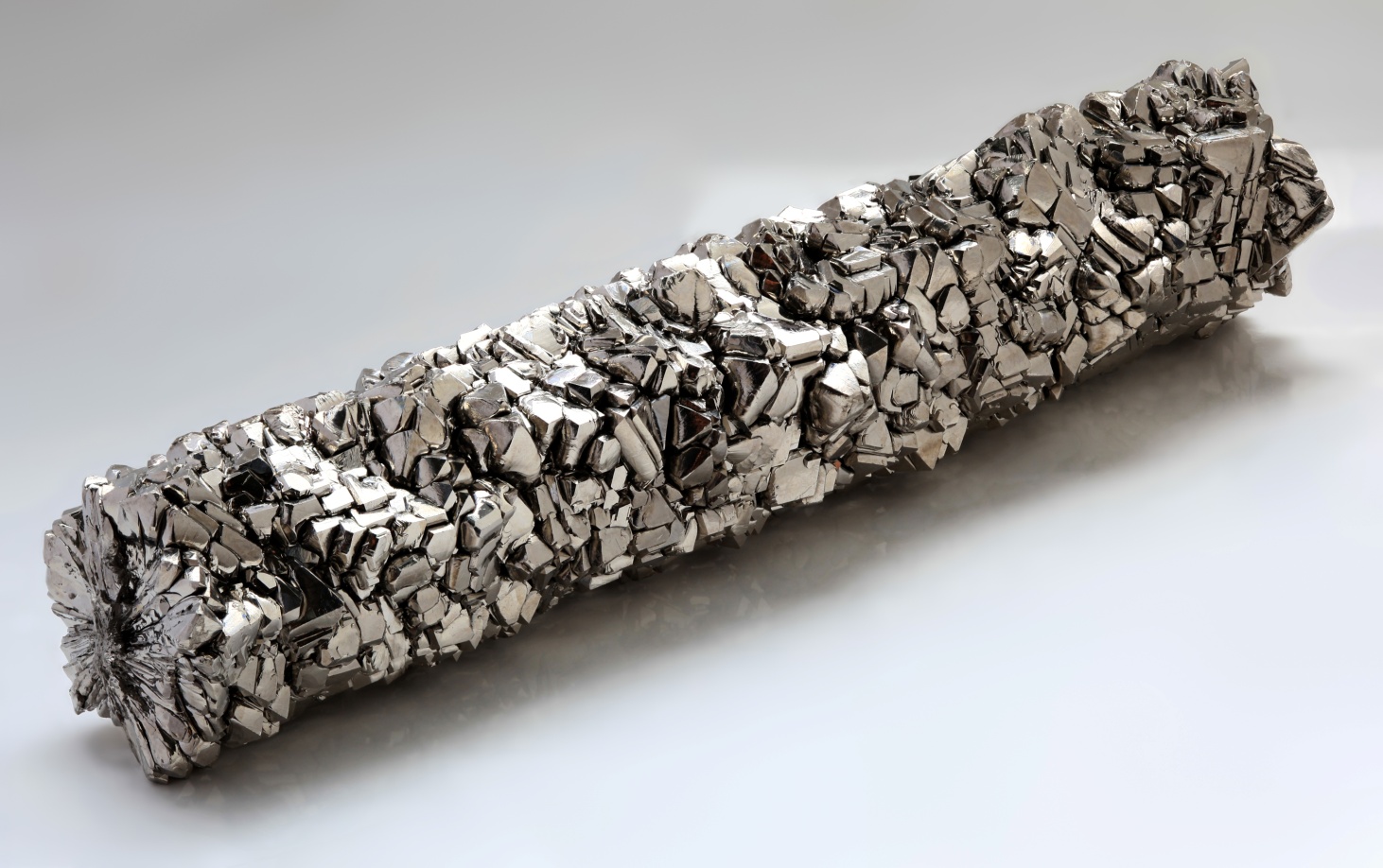 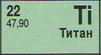 Титан (Ti)
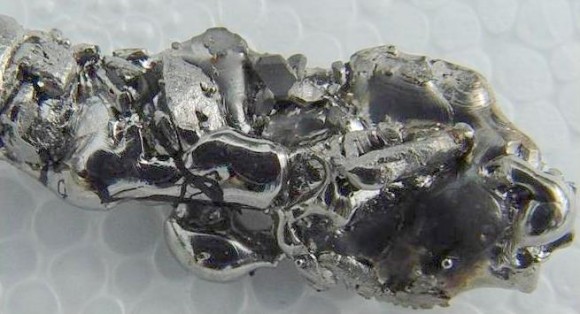 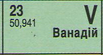 Ванадій (V)
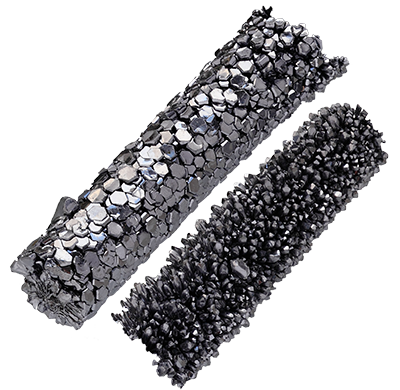 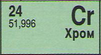 Хром (Cr)
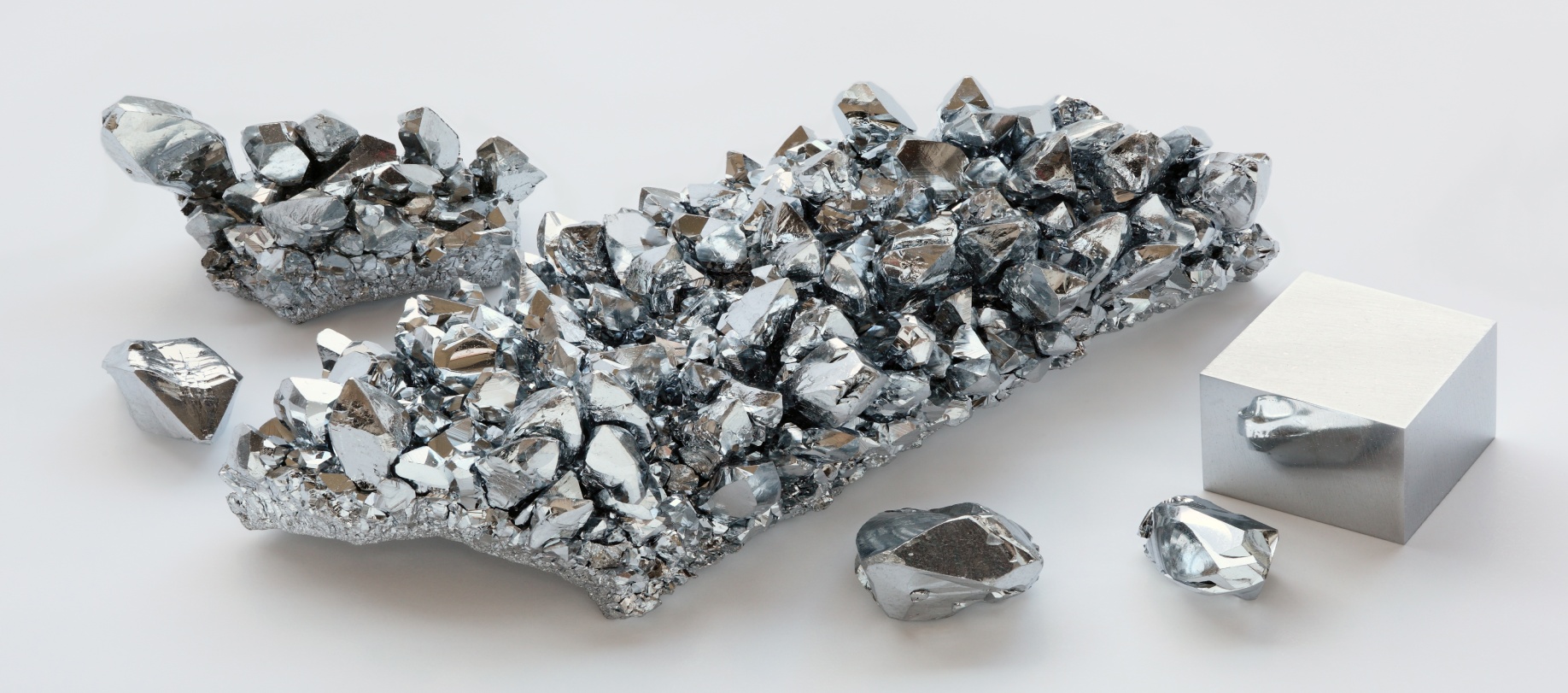 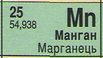 Манган (Mn)
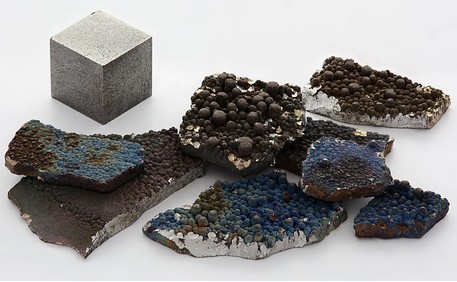 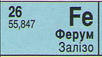 Ферум (Fe)
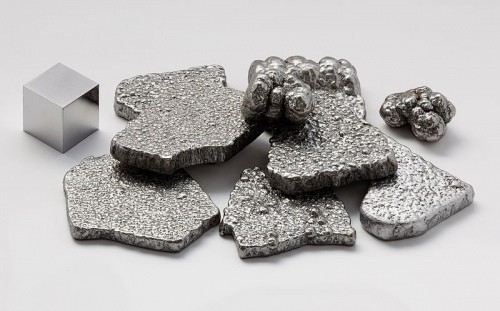 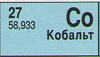 Кобальт (Co)
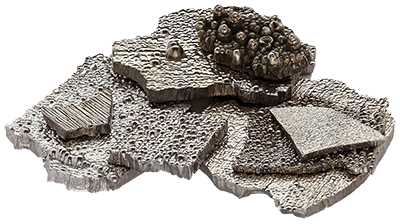 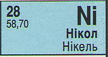 Нікол (Ni)
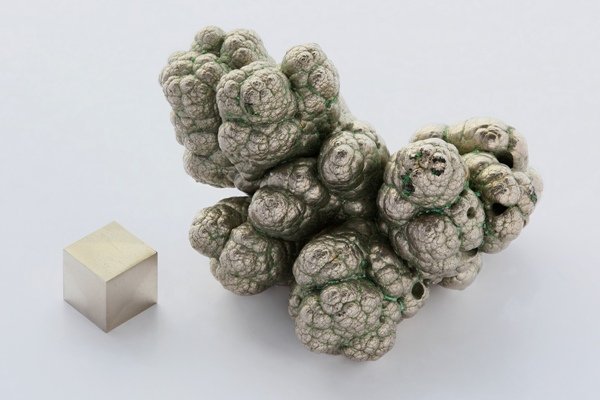 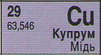 Купрум (Cu)
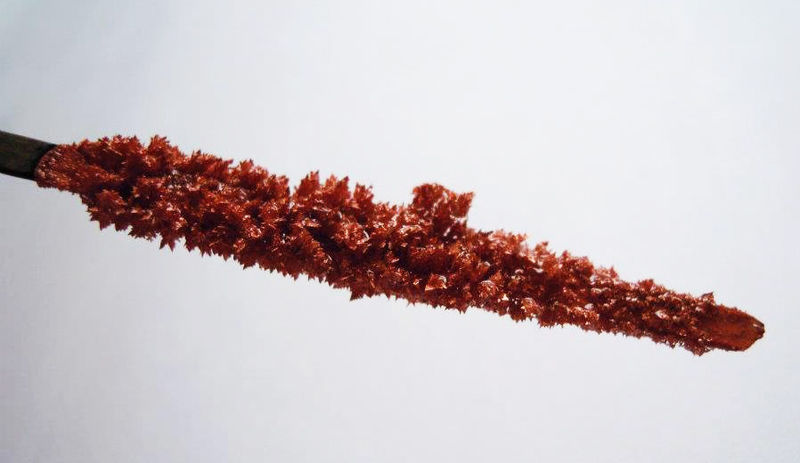 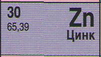 Цинк (Zn)
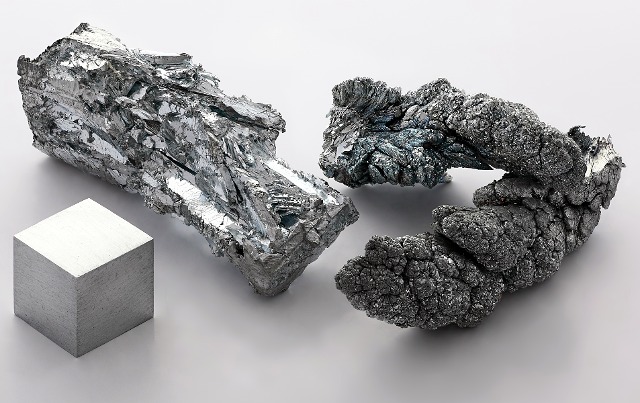 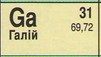 Галій (Ga)
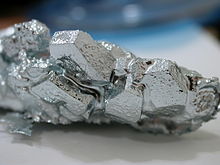 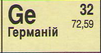 Германій (Ge)
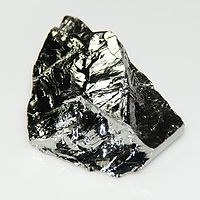 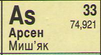 Арсен (As)
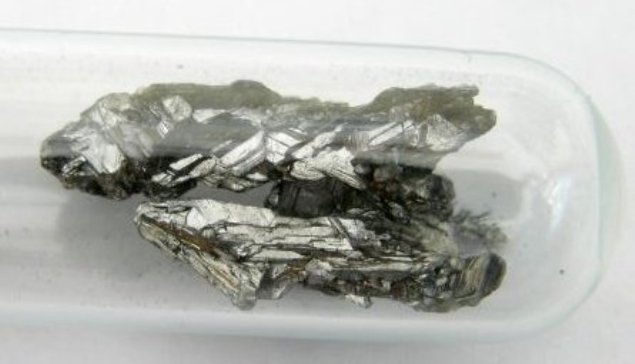 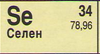 Селен (Se)
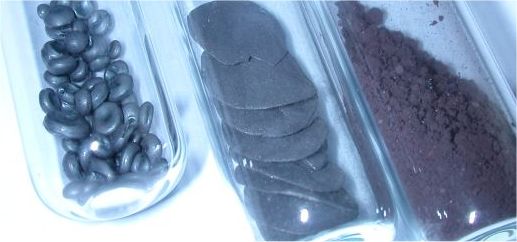 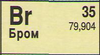 Бром (Br)
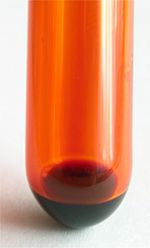 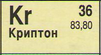 Криптон (Kr)
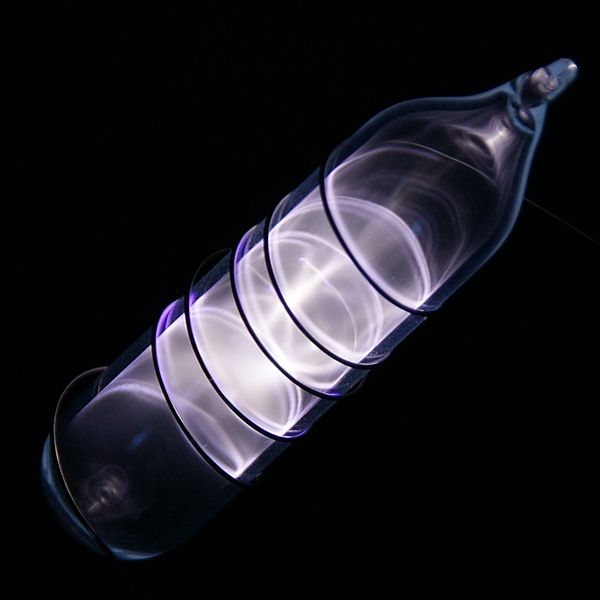